TRƯỜNG THPT NGÔ LÊ TÂN
LỚP 10A5
Bài 19. Phương trình đường thẳng
Tiết 1
GV: Nguyễn Văn Hảo
KHỞI ĐỘNG
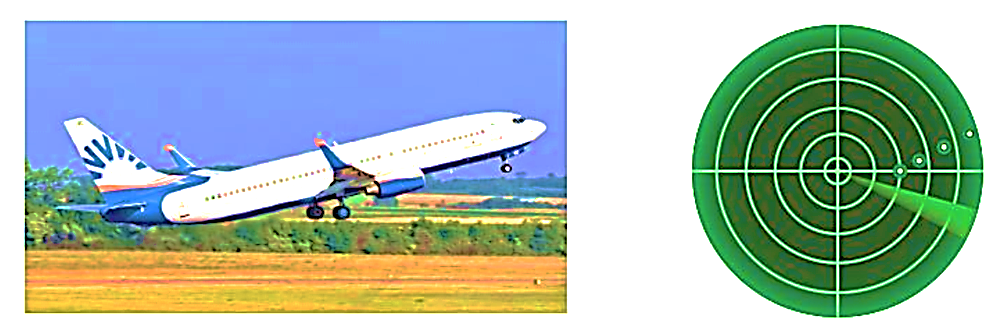 Hãy xác định vị trí của máy bay tại những thời điểm quan trọng (chẳng hạn: 30s, 60s, 90s, 120s).
PHƯƠNG PHÁP TOẠ ĐỘ TRONG MẶT PHẲNG
CHƯƠNG VII:
BÀI 19: PHƯƠNG TRÌNH ĐƯỜNG THẲNG
3
NỘI DUNG
Phương trình tổng quát của đường thẳng
01
Phương trình tham số của đường thẳng
02
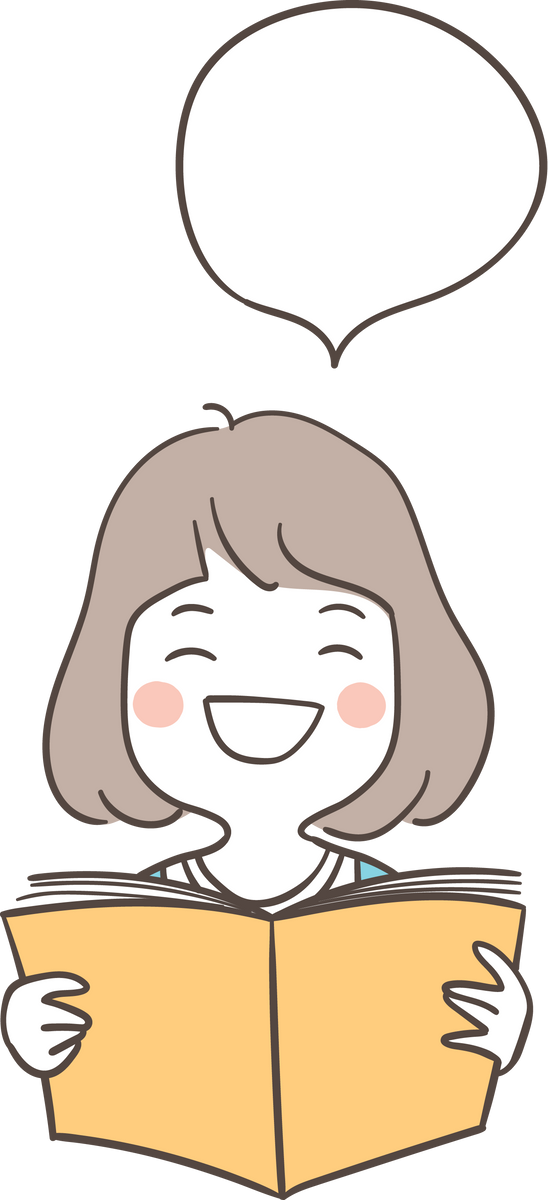 4
1. Phương trình tổng quát của đường thẳng
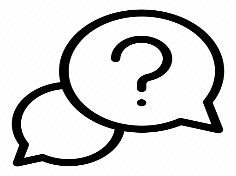 HĐ 1:
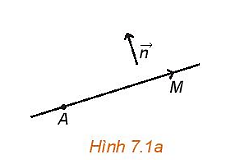 5
Làm thế nào để biểu diễn miền nghiệm của hệ bất phương trình bậc nhất hai ẩn?
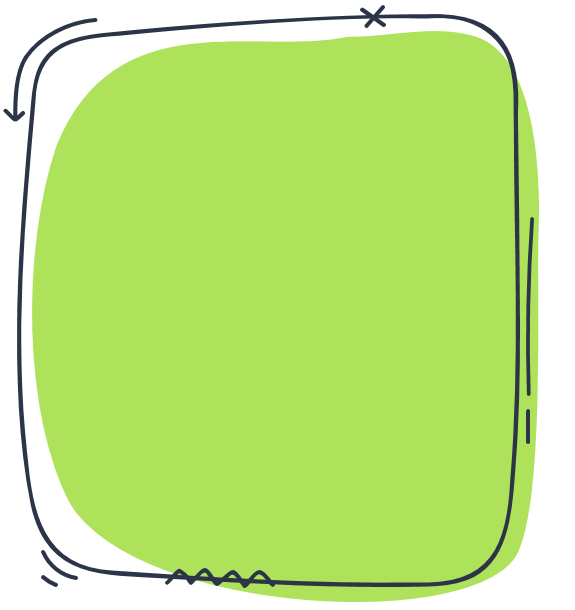 NHẬN XÉT
ĐỊNH NGHĨA
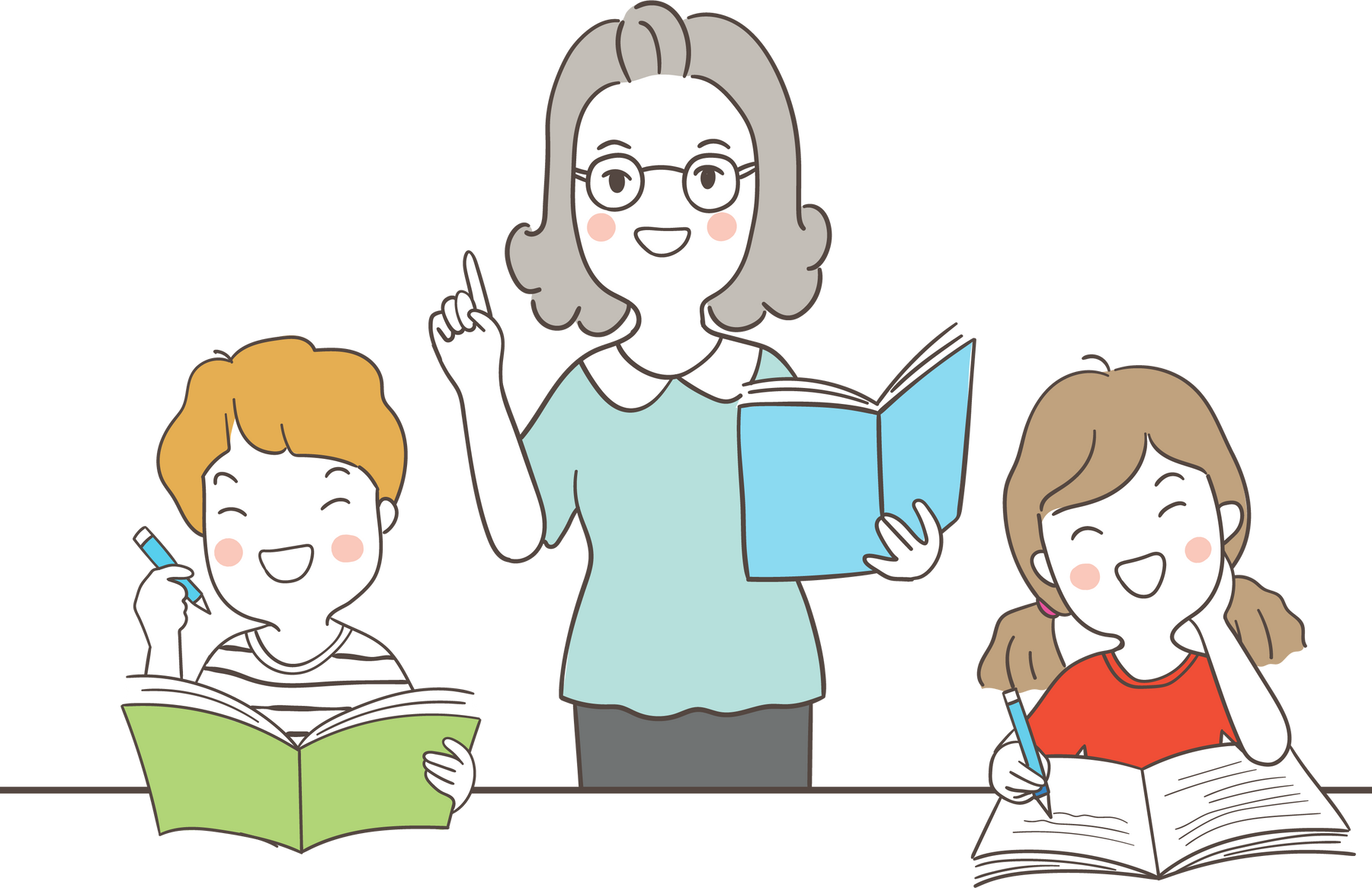 6
Ví dụ 1: (SGK – tr.31)
Giải
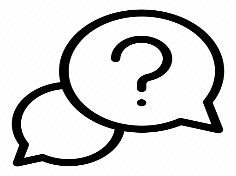 HĐ 2:
Giải
NHẬN XÉT
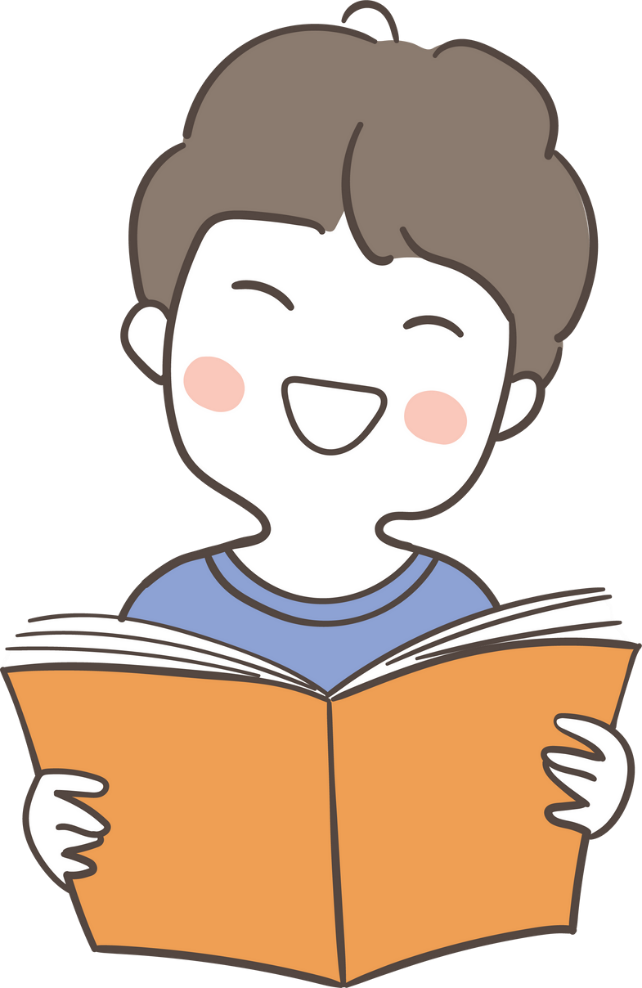 KẾT LUẬN
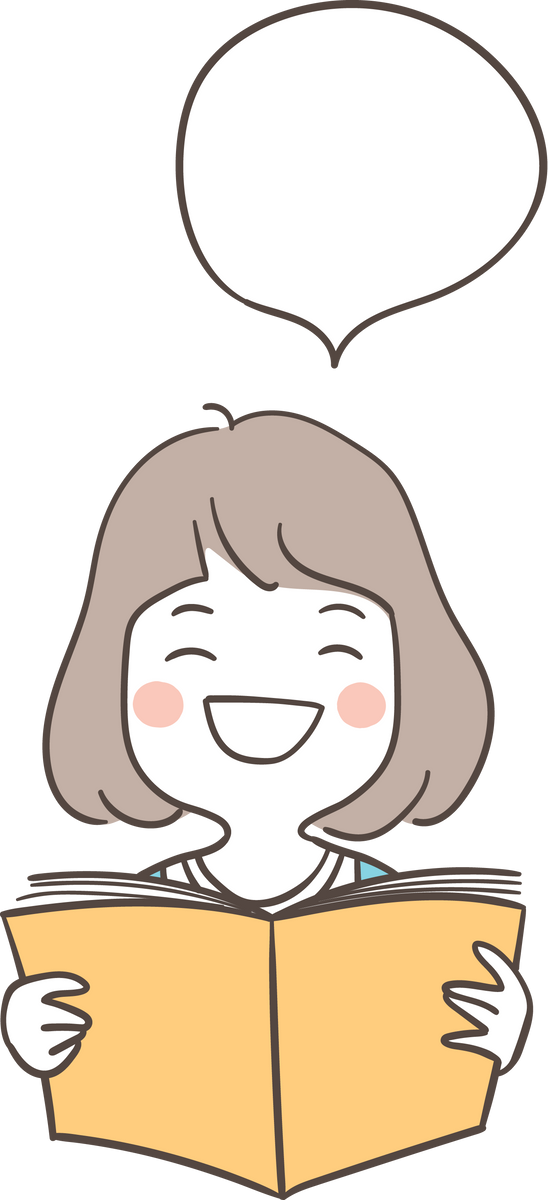 10
Ví dụ 2:  (SGK – tr.31)
Giải
LUYỆN TẬP 1
Trong mặt phẳng tọa độ, cho tam giác có ba đỉnh A(– 1; 5), B(2; 3), C(6; 1). Lập phương trình tổng quát của đường cao kẻ từ A của tam giác ABC.
Giải
LUYỆN TẬP 2
Giải
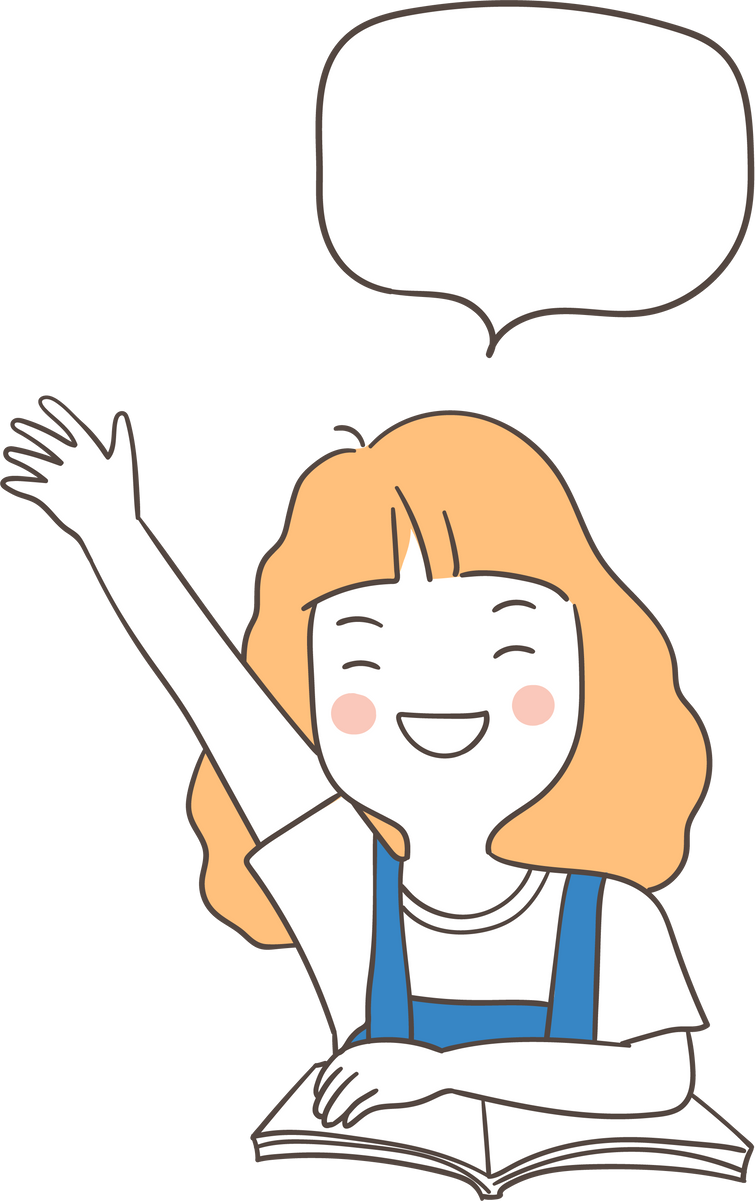 13
NHẬN XÉT
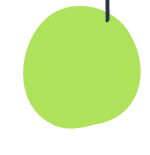 2. Phương trình tham số của đường thẳng
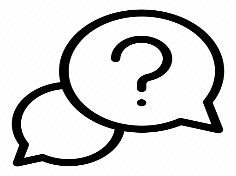 HĐ 3:
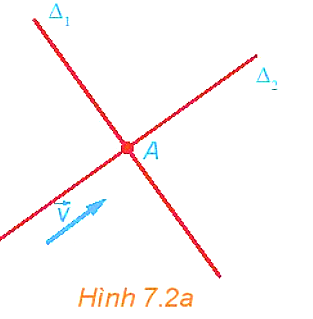 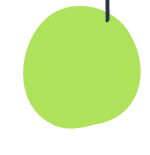 miền nghiệm của hệ bất phương trình trong Ví dụ 3 là miền tứ giác OABC.
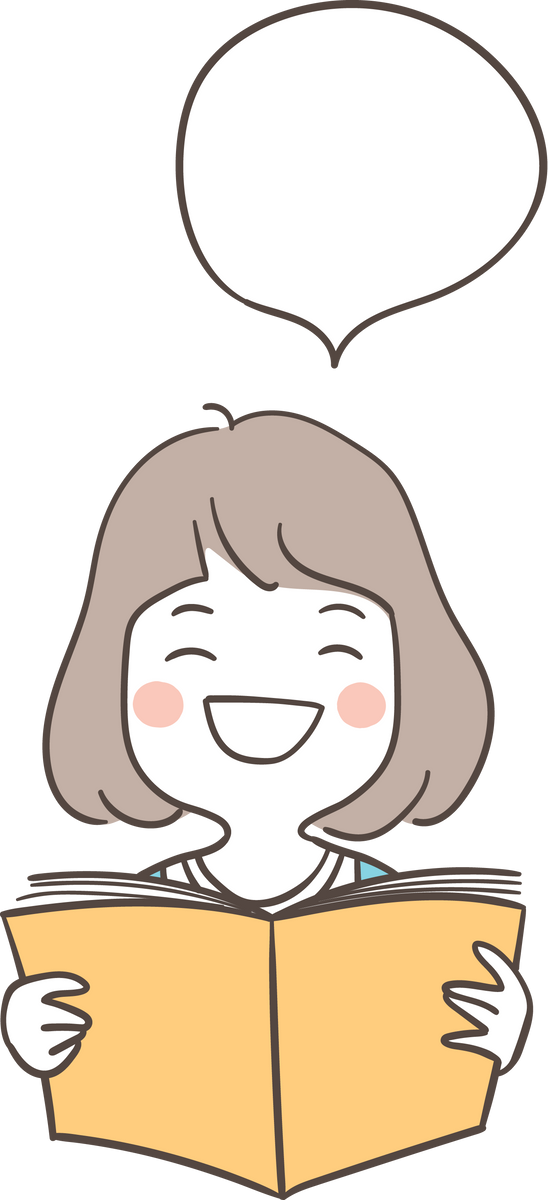 ĐỊNH NGHĨA
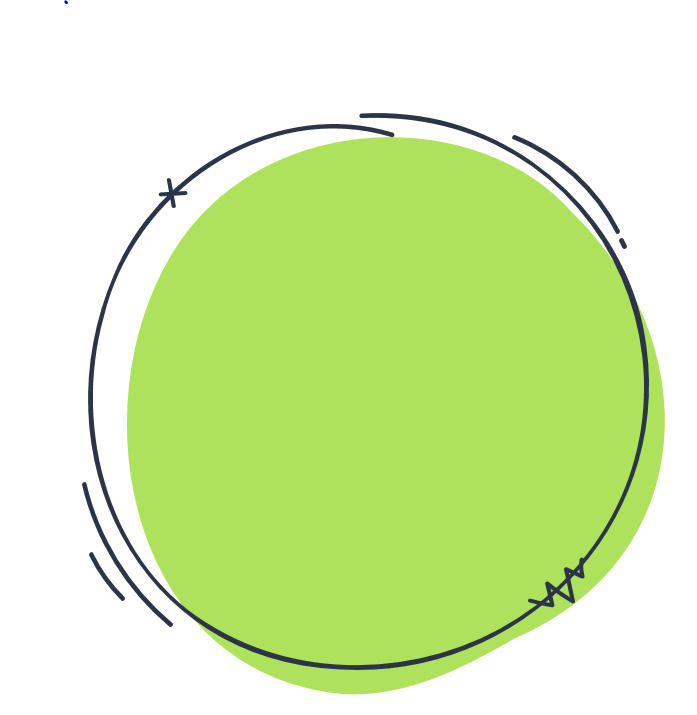 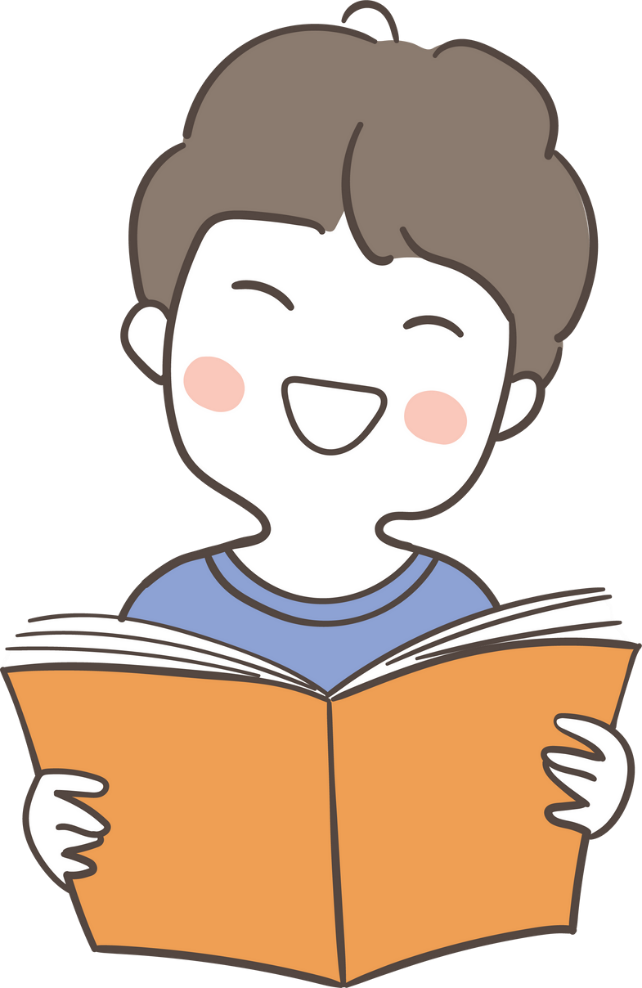 NHẬN XÉT
Ví dụ 4:  (SGK – tr.33)
Giải
LUYỆN TẬP 3
Giải
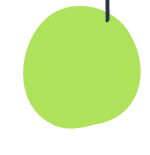 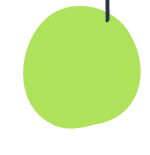 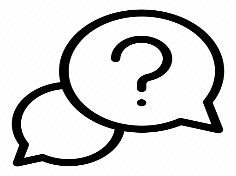 HĐ 4:
Giải
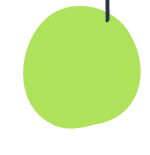 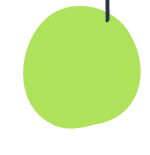 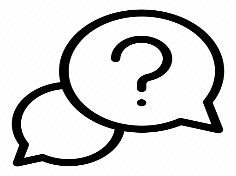 HĐ 4:
Giải
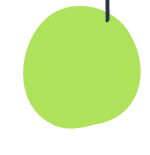 ĐỊNH NGHĨA
Ví dụ 5:  (SGK – tr.33)
Giải
LUYỆN TẬP 4
Lập phương trình tham số của đường thẳng ∆ đi qua hai điểm M(– 1; 2) và song song với đường thẳng d: 3x – 4y – 1 = 0.
Giải
Ví dụ 6:  (SGK – tr.33)
Giải
LUYỆN TẬP 5
Giải
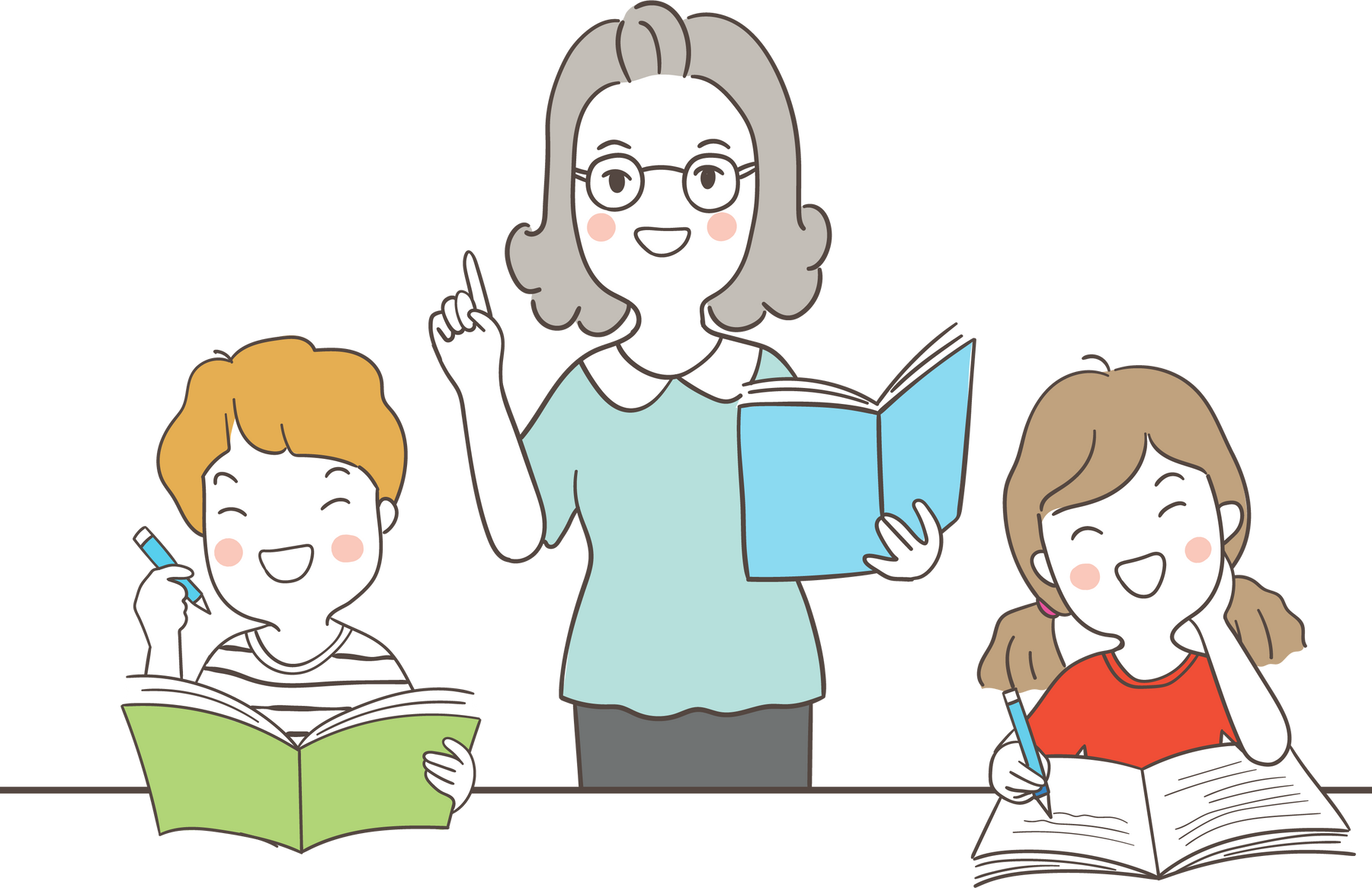 VẬN DỤNG
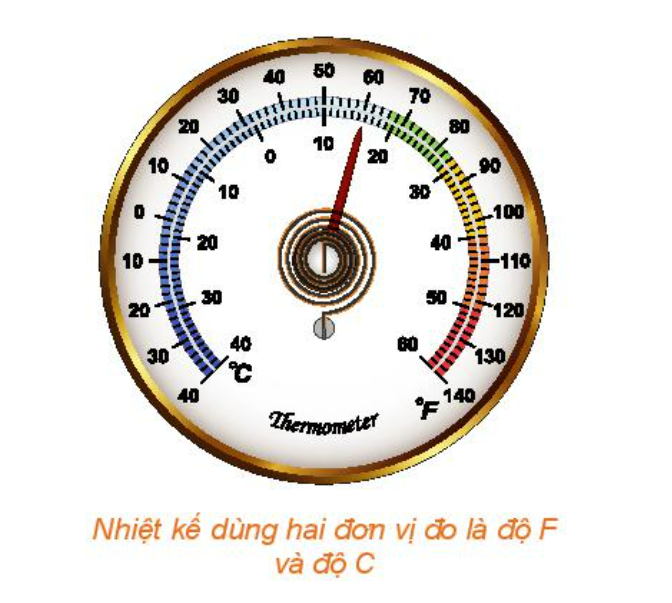 27
Giải
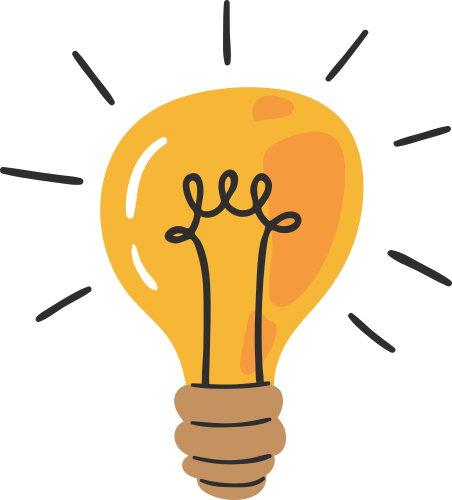 HƯỚNG DẪN VỀ NHÀ
Ghi nhớ kiến thức trong bài.
Hoàn thành các bài tập trong SBT.
Chuẩn bị bài mới ''Bài 20. Vị trí tương đối giữa hai đường thẳng. Góc và khoảng cách"
29
HẸN GẶP LẠI CÁC EM Ở TIẾT HỌC SAU!